PARTICLES AND MEASUREMENT
Significant figures
Lesson Objectives:
Identify the precision of a measuring device
Identify the amount of significant figures in a number
Significant Figures
A scientist’s final calculation can only be as precise as their least precise measurement. 
Count digits in your measured number to determine their level of precision.
Significant Figures
Indicate PRECISION of a measurement.
Sig figs in a measurement include the known digits plus a final estimated digit (precision of instrument)
3.21 cm
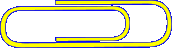 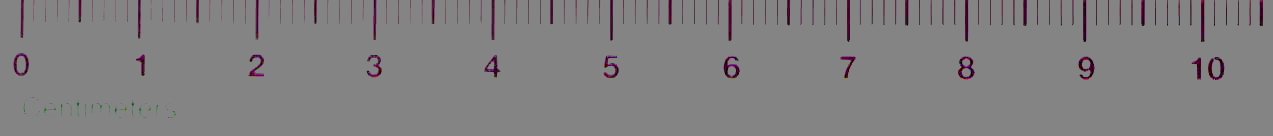 Example: (I do)
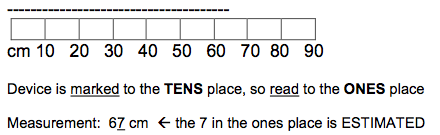 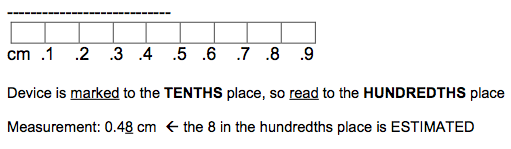 Example (We do)
What is the volume of the graduated cylinder in mL?
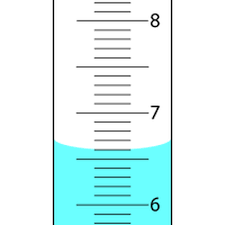 6.60 mL
Example (You do)
What is the volume of the graduated cylinder in mL?
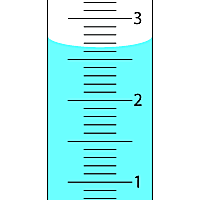 2.65 mL
Can you identify the precision of a measuring device?
Rules for Counting Sig Figs
All natural numbers 1-9 count once.
    569 has 3 SF		3.456 has 4 SF
The number zero is tricky…
2.   Zeros always count between natural numbers:
  109 have 3 SF		50089 has 5 SF
Rules for Counting Sig Figs
3. Zeros before a decimal and natural number never count.    0.00789 has 3 SF	         0.01234 has 4 SF4. Zeros after natural numbers only count If there is a decimal present.     114.20 has 5 SF           11,420 has 4 SF
Recap: Counting Sig Figs
Start counting from LEFT to RIGHT at first NATURAL (non zero) number.
If decimal point is present then count any trailing zeros after the last natural (non zero) number.
If decimal is not present don’t count trailing zeros after the last natural (non zero) number.
Example: ( I do)
2545.300 g    4530 km      0.00453 m
6.23 x 106 m
7  sig figs
3  sig figs
3  sig figs
3  sig figs
= 6,230,000
Example: (We do)
How many significant figures are in the following measurement?43.40 m
4  sig figs
Example: (You do)
How many significant figures are in the following measurement?O.oo4520 g
4  sig figs
Can you identify the amount of sig figs in a number?
You should be able to:
Identify the precision of a measuring device
Identify the amount of significant figures in a number
Rounding sig figs in calculations
Lesson Objectives:
Round answers to proper sig figs in addition and subtraction calculations
Round answers to proper sig figs in multiplication and division calculations
What do I round my answer to?
An answer can never be more precise than your least precise measurement
Adding & Subtracting Sig Figs
Round your answer to the least number of DECIMAL PLACES.
5
3.75 mL
+  4.1   mL
   7.85 mL
1
7.9 mL
Examples: (I do)
2.0 + 5.61 = 7.61 =
5.67 + 102.111 = 107.781 =
 
23 + 11.10 = 34.10 =
7.6
_
_
_
Least precise place value is tenths place
107.78
_
_
_
Least precise place value is hundredths place
34
_
_
_
Least precise place value is ones place
Examples (We do)
What is the answer rounded to the correct number of sig figs?

47.1 + 52.345 =
99.445
_
_
= 99.4
Examples (You do)
What is the answer rounded to the correct number of sig figs?

678.21 - 45.489 =
632.721
_
_
= 632.72
Check your understanding:
Round answers to proper sig figs in addition and subtraction calculations
3 SF
Multiplying & Dividing Sig Figs
Round your answer to the least number of significant figures.
(13.91 g/cm3) (23.3 cm3) = 324.103 g
4 SF
3 SF
324 g
Examples: (I do)
70.
2.0 x 35.1 = 70.2 =
5.11 x 98.654 = 504.12194 = 
72.1 / 3.123 = 23.0867755 = 
D =  56 g
     12.45mL
504
23.1
= 4.5 g/mL
Example: (We do)
What is the answer rounded to the correct number of sig figs?

D =  45.24 g
     3.1 mL
= 14.59354839 g/mL
= 15 g/mL
Example: (You do)
What is the answer rounded to the correct number of sig figs?

D =  32 g
    2.01 mL
= 15.92 g/mL
= 16 g/mL
Check Your Understanding:
Round answers to proper sig figs in multiplication and division calculations
You should be able to:
Round answers to proper sig figs in addition and subtraction calculations
Round answers to proper sig figs in multiplication and division calculations
Percent Error
Objectives:
Calculate the percent error of a measurement.
Determining Accuracy
This Formula is found on Table in your Reference Table T:
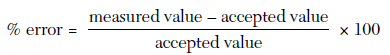 Example (I do)
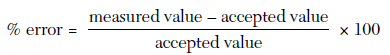 Working in the laboratory, a student finds the density of a piece of pure aluminum to be 2.85 g/cm3. The accepted value for the density of aluminum is 2.699 g/cm3.  Determine the percent error.
.151
2.85 - 2.699
X 100 =
X 100
= 5.59%
2.699
2.699
.151
X 100
= 5.30%
2.85
Example (We do)
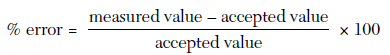 The accepted value for the volume of a gas is 22.4 liters. In a laboratory experiment, a student determines the value to be 24.8 liters. What is the percent error of the student's measurement?
0.4
24.8 - 22.4
X 100 =
X 100
= 10.7%
22.4
22.4
Example (You do)
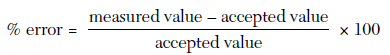 In an experiment, a student found that the percent of oxygen in a sample of KClO3 was 42.3%. If the accepted value is 39.3%, then what is the experimental percent error?
42.3 - 39.3
3.00
X 100 =
X 100
= 7.63%
39.3
39.3
You should be able to:
Calculate the percent error of a measurement.
Density
Lesson Objectives:
Determine the volume of a substance
Calculate density, mass, and volume
Definitions
Mass:  the amount of matter an object contains.  

Volume:  The amount of space a substance occupies
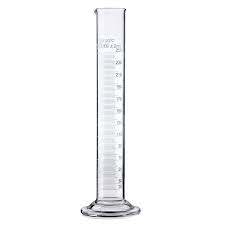 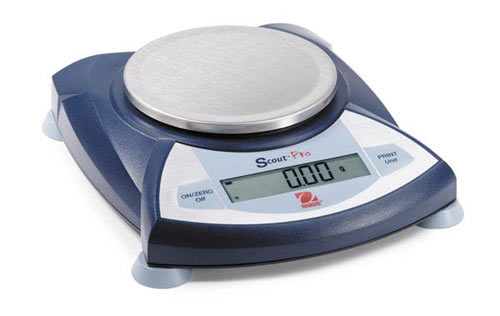 Measuring Volume
l x w x h  (regular solid)
ex. V = 1cm3
Graduated cylinder (liquids)
Read bottom of MENISCUS
ex. V = 27.5 mL
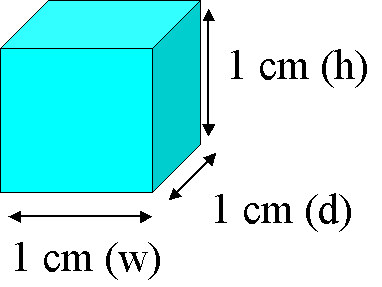 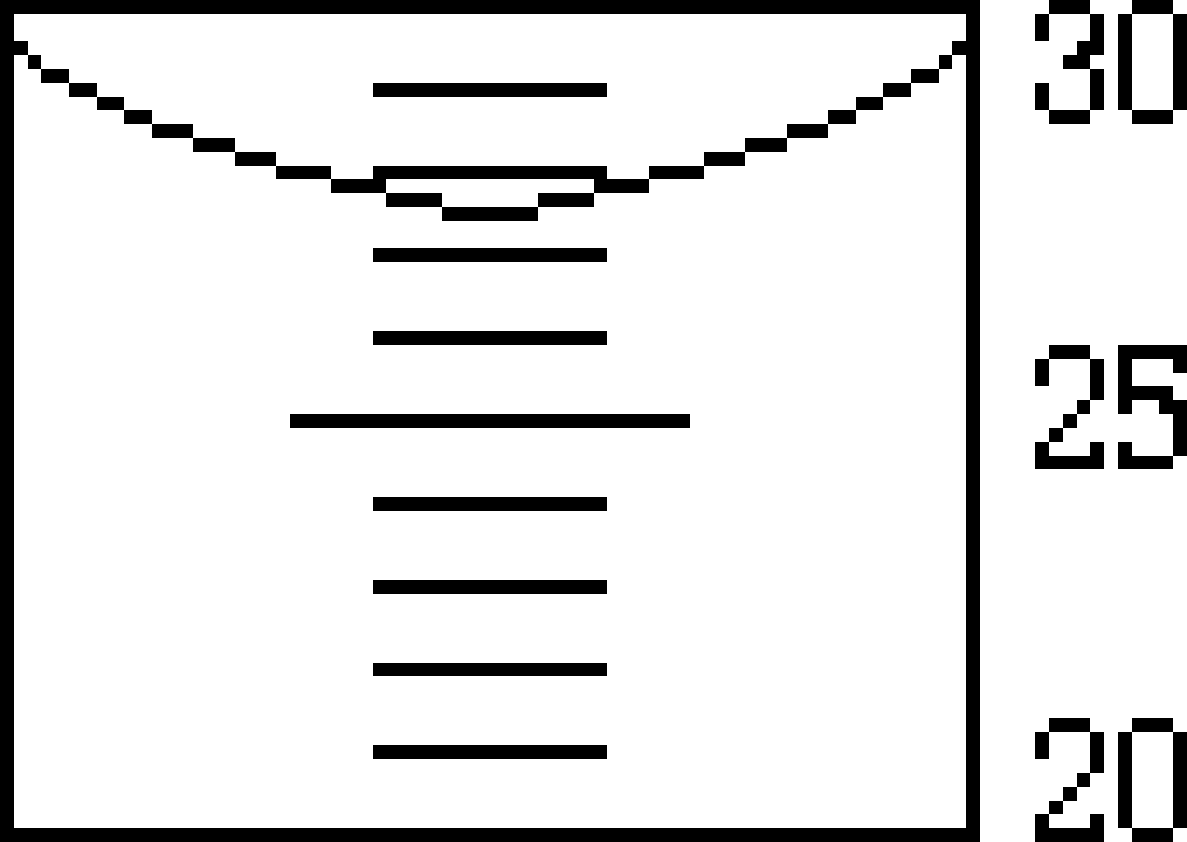 10
8
6
Reading a Meniscus
10 mL
reading too high
line of sight too high
proper line of sight
reading correct
line of sight too low
reading too low
Graduated cylinder
Measuring Volume of an Irregular Object
Water Displacement:
Measure initial volume
Measure final volume with object
The Difference is the volume of                 the object
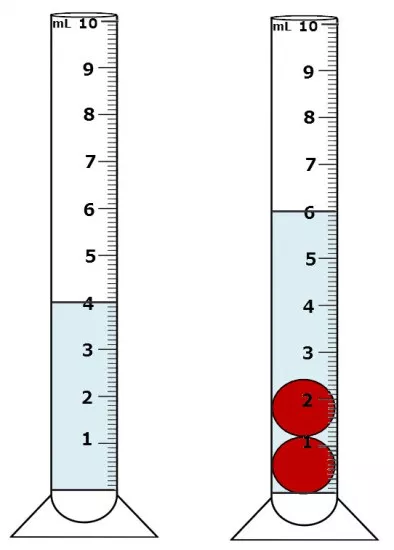 Ex. 6.00 - 4.00 = 2.oo mL
Check Your Understanding
Can you Determine the volume of a substance?
Density
Ratio of mass of an object to its volume
More particles
Same volume
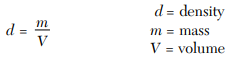 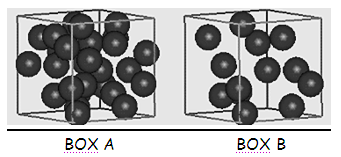 Example: (I d0)
What is the density of an object with a mass of 60.0 g and a volume of 2.0 cm3?
m
60.0 g
D =
D =
D = 30. g/cm3
v
2.0 cm3
Example: (We do)
An object has a volume of 825.0 cm3 and a density of 13.60 g/cm3.  Find its mass.
m
x g
D =
13.60 g/cm3 =
m = 11,220 g
v
825.0 cm3
1
Example: (You do)
An object has a volume of 45.0 cm3 and a density of 11.20 g/cm3.  Find its mass.
m
x g
D =
11.20 g/cm3 =
m = 504 g
v
45.0 cm3
1
How to solve for m or v if density is not given
USE TABLE SExample:  The volume of an aluminum sample is 251 cm3.  What is the mass of the sample?The density of aluminum on table S is 2.70g/cm3
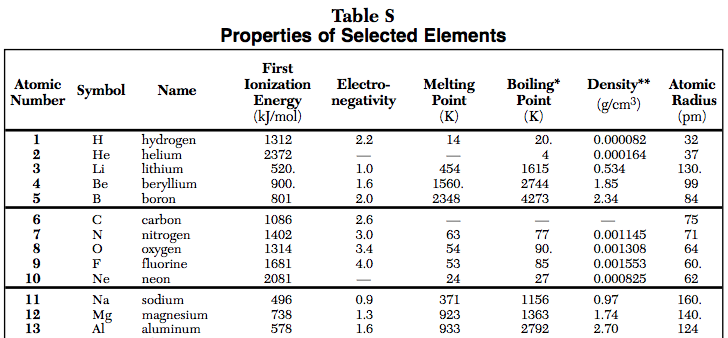 m
D =
v
How to solve for m or v if density is not given
USE TABLE SExample:  The volume of an aluminum sample is 251 cm3.  What is the mass of the sample?
m
m
D =
2.70 g/cm3=
251 cm3
v
= 678 g
Check Your Understanding:
Can you calculate density/mass/volume
You should be able to:
Determine the volume of a substance
Calculate density/mass/volume
Temperature Conversions
Lesson objectives:
Convert between Celsius and Kelvin temperature scales
Temperature
Measure of average kinetic energy
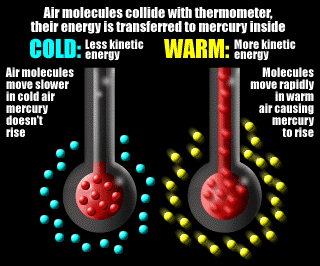 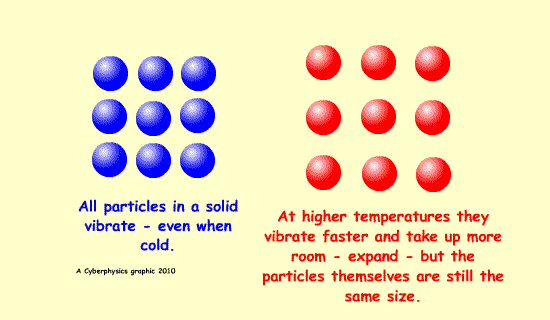 Temperature Scales
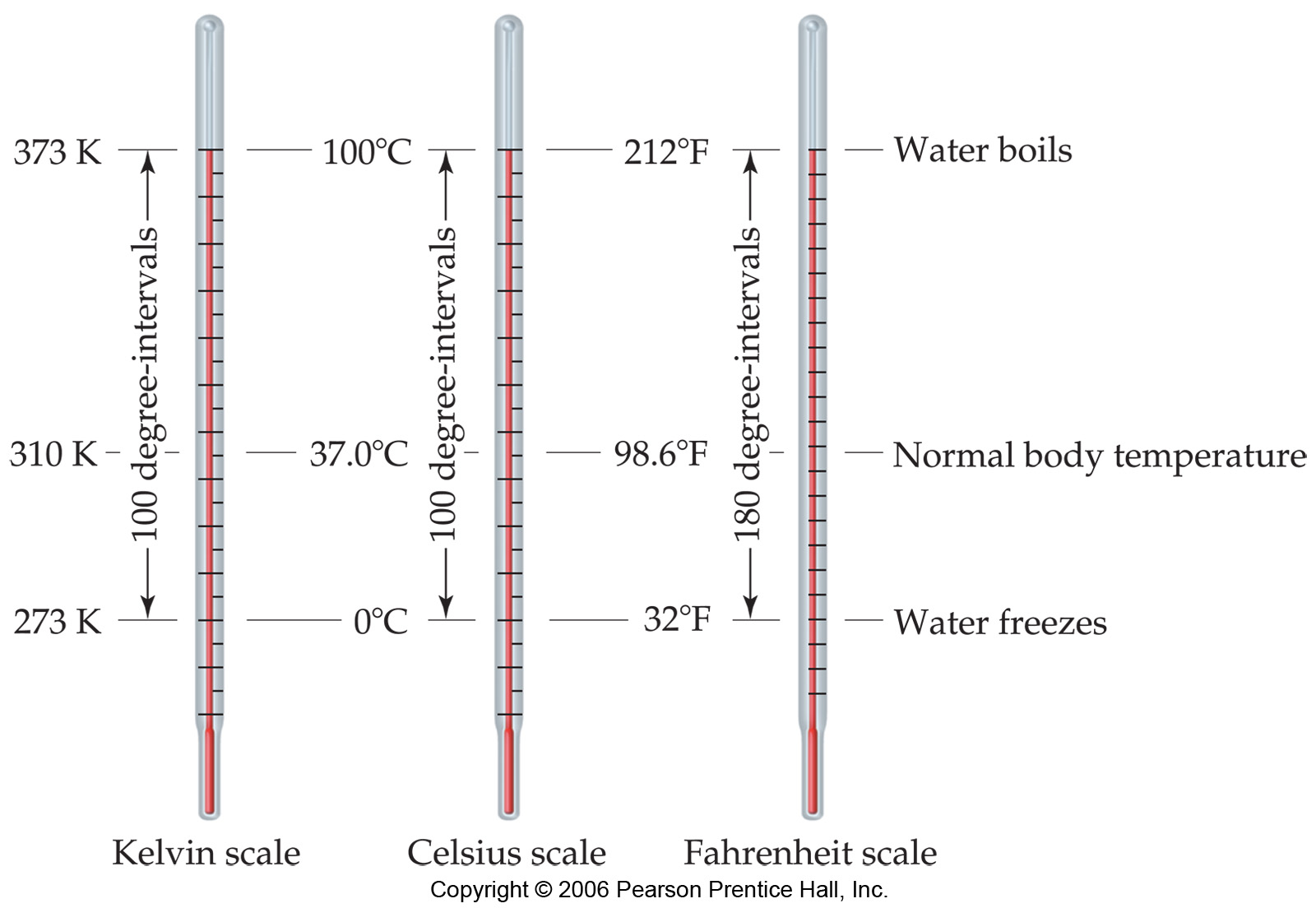 Celsius Scale
Freezing point of water is 0°C
Boiling point for water is 100°C 
Below 0°C is NEGATIVE*****Memorize this!!!!
Celsius Scale
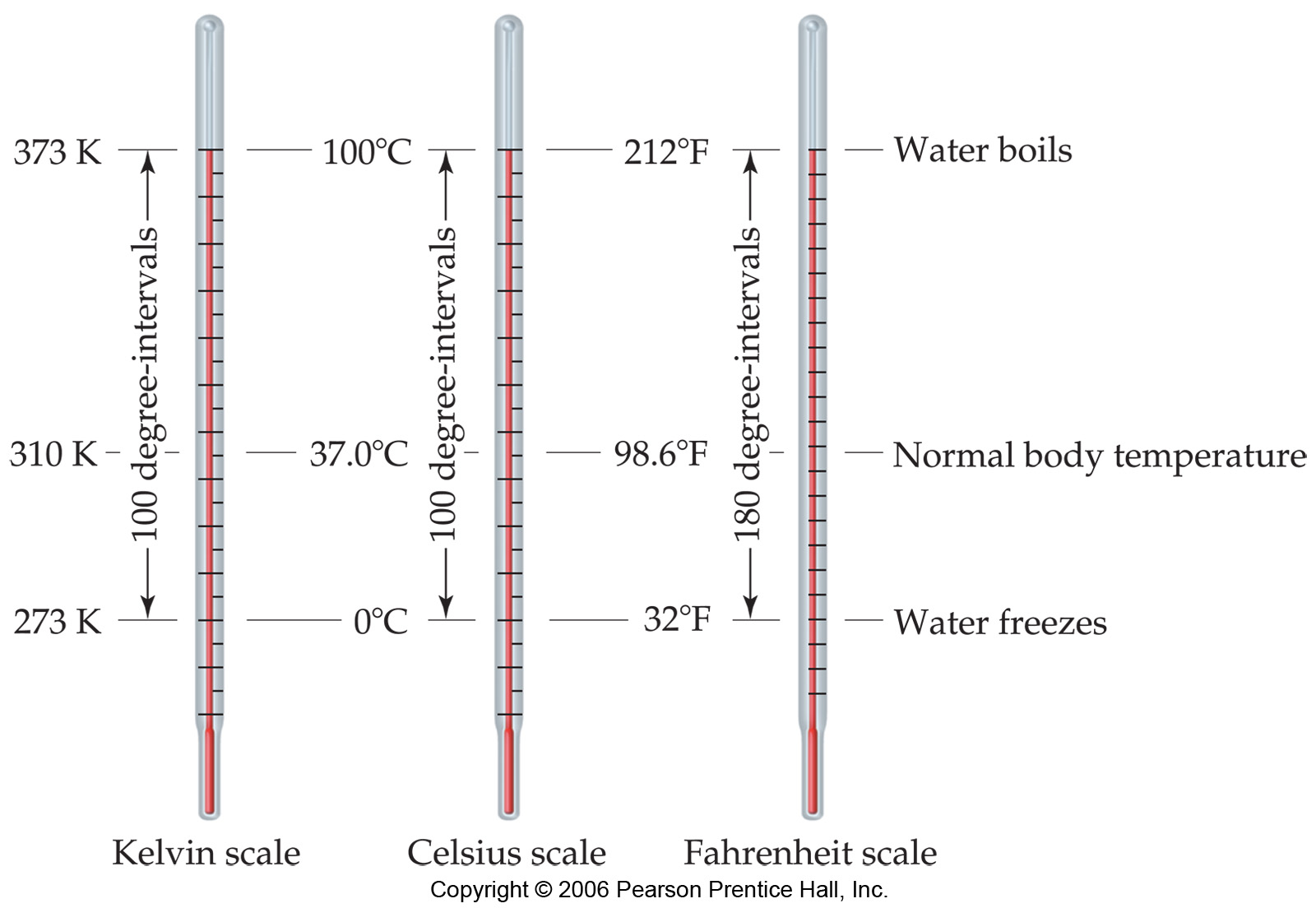 Kelvin Scale
Water freezes at 273K and boils at 373K
Theoretical point of ABSOLUTE ZERO is when all molecular motion stops 
NO NEGATIVE NUMBERS
Divisions (degrees) are the same as in Celsius
Example:
What is the temperature in Celsius of an object that is 150 K?        K = °C + 273
		150 K = °C + 273
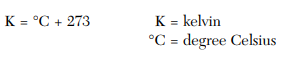 - 273
- 273
= -123 °C
Example:
What is the temperature in Kelvin of an object that is 55 C?        K = °C + 273
		   x = 55 + 273
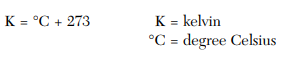 = 328 K
Check your understanding
Can you convert between Celsius and Kelvin temperature?
You should be able to:
Convert between Celsius and Kelvin temperature scales
Metric Conversions
Lesson objectives:
Convert between units of measurement.
The metric system
System of measurement used in science and in most countries   
The BASE UNITS of measurement: (Found on Reference Table D)
Base Units
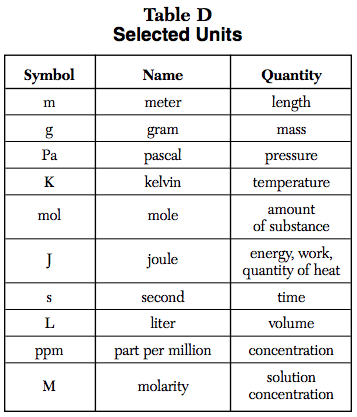 Prefixes
Used to modify base units of measurement.  (Found on Reference Table C)
Factors equal the # of base                          units
Ex. 1 kilogram = 103 grams
1 milliliter = 10-3 liters
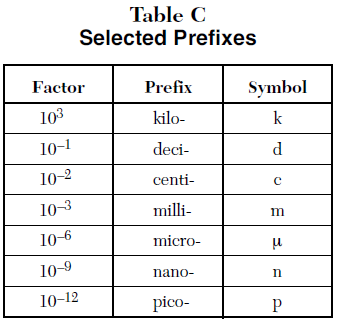 [Speaker Notes: Factor is the number of base units equal to that particular prefix]
Label your table
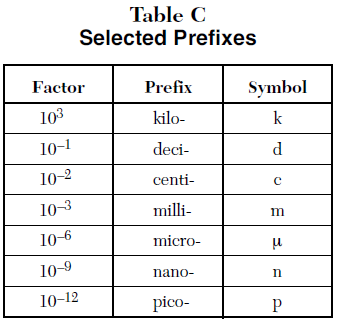 100 base units (m, L g etc.)
[Speaker Notes: Unit with the prefix gets the 1 and the base unit gets the factor
What goes up must come down
Conversion factor]
Rules
Locate the decimal. If there is no decimal present, it is at the end of the number. 
If the unit gets larger, the number gets smaller
If the unit gets smaller, the number gets larger
Example: (I do)
Convert 45.50 mL to L
Difference between exponents = # of spaces moved
0
45.50
= .0455o L
Example: (We do)
Convert 502.3 kg to g
Difference between exponents = 3
= 502.3
0
0
= 502,300 g
Example: (You do)
Convert 22.3 cm to m
Difference between exponents = 2
= 22.3
= 0.223 m
Check Your Understanding:
Can you convert between units of measurement?
You should be able to:
Convert between units of measurement.